簡単な自己紹介
Self introduction
名前　菊池陸大　(Kikuchi Takahiro)
出身地:日本　神奈川県 (Japan Kanagawa Prefecture)
立教大学　B4 (Rikkyo University B4)
村田・中川研所属

右の写真は今朝とった理研の実習生登録用の証明写真です
理研でこの顔を首からぶら下げている人間がいたらそれは私です
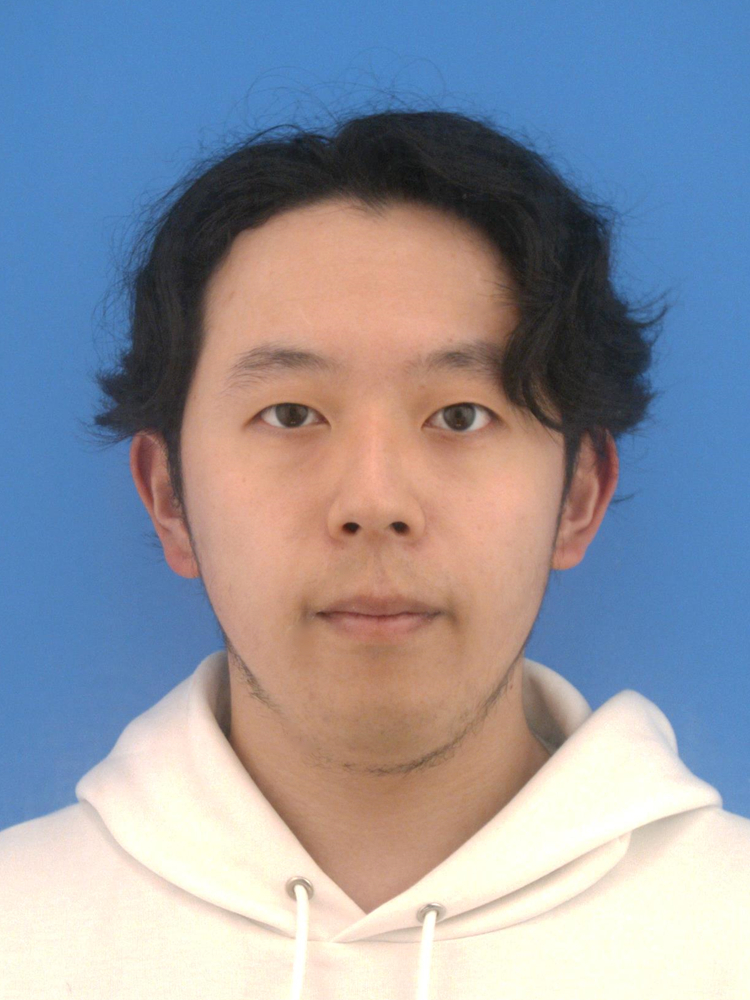 やってること、やってみたいこと
今はsPhenixやINTTの基礎知識を学んでいるほか、rootとC++を勉強しています

いずれはデータ解析(大雑把ですみません)をやってみたいです
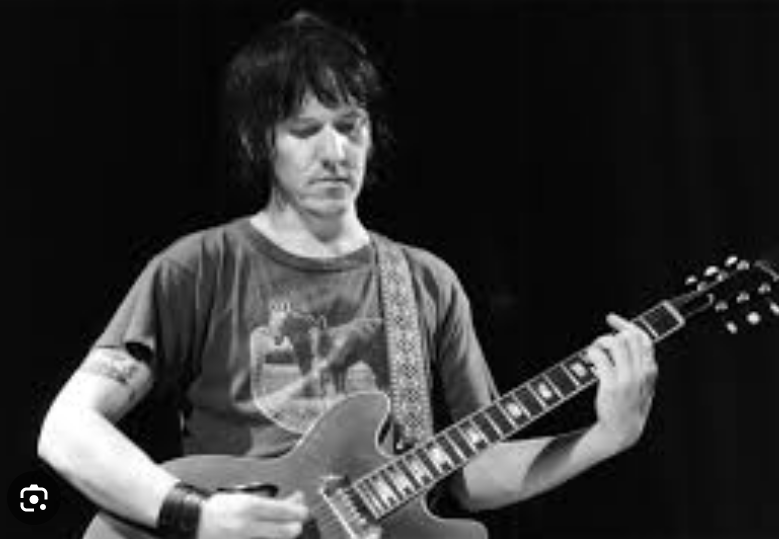 最後に　好きなもの
Elliott Smithというシンガーソングライターが大好きです